Informational Interviewing
Paul DiFranco
  SPHR
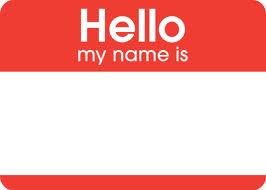 Paul DiFranco
  SPHR
1
1
Percentage Jobs thru Networking?
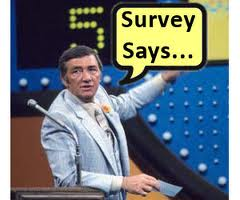 65 - 85 % of jobs found through networking . . . 
         Harvard Business School 

     70 - 80% jobs that people hold been obtained through  
          networking  . . .   LinkedIn

     80% of today's jobs landed through networking . . .     
         Recruiting Blogs
    
    70% of jobs found through networking . . . 
        U.S.  Bureau of Labor Statistics
Corporal Newkirk, RAF
2
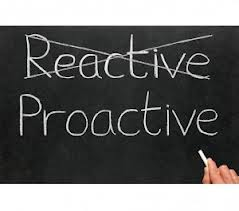 Reactive -- Responding to: postings, ads, etc.

-  Vs. -

Proactive --  N-e-t-w-o-r-k-i-n-g
3
Tap into . . .
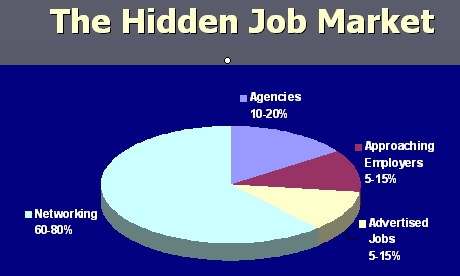 Most openings are not posted!
4
Where would you invest  70%  of    your job search time?
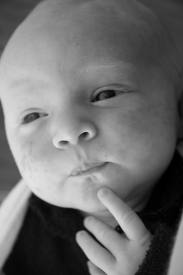 Applying for openings in Sunday News ads

Searching for job listings on LinkedIn

Sorting through and applying for jobs on: Career Board, Monster, CareerBuilder, Indeed, Simply Hired 

Networking
J.B. Bryant
      circa 1966
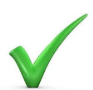 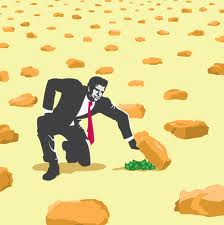 5
2 Main Ingredients of Job Networking
1. Talking with People i.e., Word of Mouth 

2.  Building Relationships  i.e., more than once!
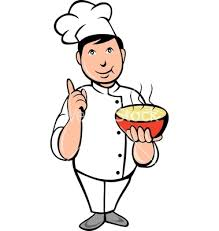 6
Where to Network?
Job Fairs

Trade and Professional  Associations

Networking Events

Friends, Family, Social Gatherings / Organizations

Volunteer Jobs

Barbershops, little league games, garage sales, golf etc. etc. etc.

Informational Interviews
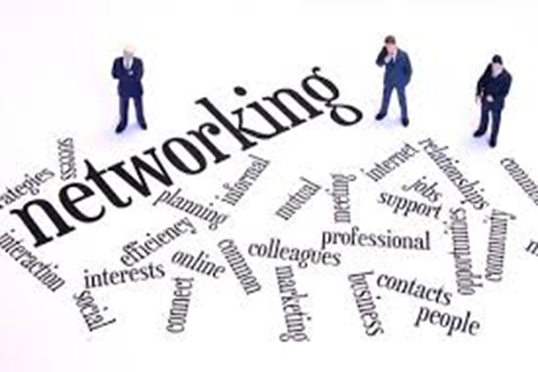 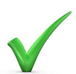 7
Informational Interviews
Meeting where Job Seeker asks for AIR i.e.., Advice, Information, Referrals.

Coined by Richard Nelson Bolles … What Color is Your Parachute? 

May or may not be a specific job opening
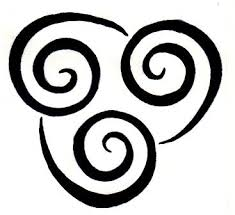 8
How You Benefit? 
Informational Interviewing
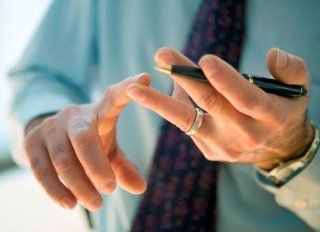 Learn relevant information first hand 
Discover alternate career paths
Improve communication skills / confidence
Learn organizational culture
Gain self knowledge 
Build your network - -Who else should I talk with?
Offer useful information 
Get valuable info -  resume, industry, job market
9
What Can I Offer My Contacts
             Information Interviewing
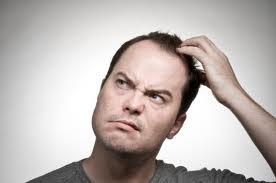 Job Market Information
Introductions to New Contacts
Articles, books, websites 
Simply Being Interested in THEM!
Latest Job Search Tips & Trends
Allows them to “Do Good to Feel Good!”
10
How Do You Get to TOP of  McKinley Monument?
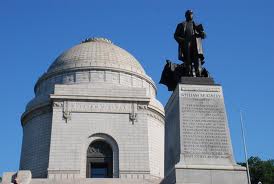 Q.  Fun Fact – How many  steps to the top?
11
One Step at a Time!
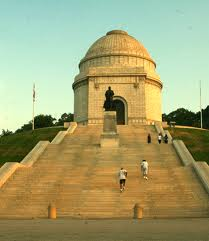 A. 108 Steps
12
Informational Interviewing  6 Easy Steps
Build Contact List
Prioritize Contacts 
Request Meetings
Prepare for Meeting 
Conduct  Meeting
Follow-up
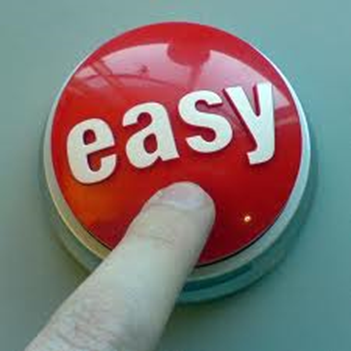 13
13
Step 1: Build Your Contact List  Contact Categories
Profession:  Accounting, IT, Marketing, HR, Engineering, Sales, Supply Chain, etc.

2. Industry: health care, metals, energy, banking, insurance 
    education, retail, consulting etc.

3. Personal: Everyone else in your life that you respect and who respects you… family, friends, friends of friends, barbers, church members, etc.
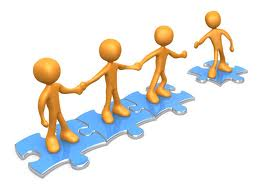 14
Step 2:  Prioritize Your List
Start with people you know – build your confidence
Start where non- critical company / job  on the table
Start where people have expressed an interest in helping you    
Higher priority where people have fed you leads
Higher priority where they are in industries you prefer
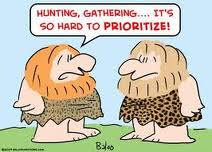 15
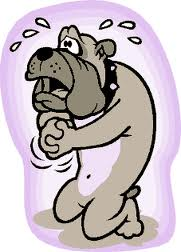 Step 3: Asking for Meeting 
      (sample script)
A.  People You Know

Hi, (Joe). I’m calling to ask for a little advice . . . I’m back in the job market and looking to build my network.  Could I have maybe 15-20 minutes to help gather info about job market that will help me move forward with my job search?
16
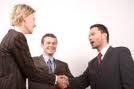 Asking for the Meeting
(sample scripts)
B.  People You Don’t Know  -  Use a warm referral.  Someone in common as a bridge to open door.

Hello (Betty), my name is  _______, our mutual friend Steve Smith, recommended I talk with you as someone who might be willing to share some of your insights and experience with me on my job search. 

Hi (Betty), I understand Steve Smith emailed that I would be in reaching out to you.  I’m in the job market and looking to expand my network and seeking advise from people like you in the  ______ industry.
17
Step 4 - A:  Preparation Research Contact
Find out person’s background, profession, 
    company, industry, professional associations etc.

How would you do the above?
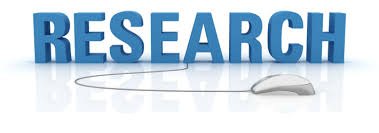 18
Step 4 - B:  Preparation Setting the Agenda
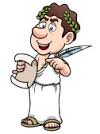 State purpose of meeting
  Establish a common interest or reference
  Exchange info  . . .  Get more names, resume feedback,      
     Practice elevator speech etc.
4.  Follow-ups …. Is it ok if I stay in contact?  How best?
5.  Summarize and close
19
Step 5: Conduct Meeting
Follow your planned agenda

   Ask 3-4 prepared questions

  Stick to the amount of time you asked for

  Do NOT ask for a job!!!    Really!
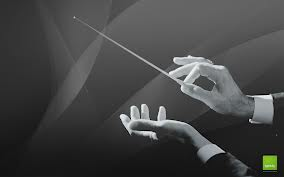 20
Step 6: Follow – Up  Meetings
AIR - - Advise Information Referrals   
New information gathered since last met
Revisions to: resume / marketing strategy / elevator speech 
Any more contacts
How you can help your contact
Provide feedback on your progress
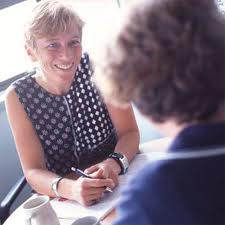 21
Proactive MeansMaking Things Happen!
Faith Sheaffer-Polen

  Paul DiFranco
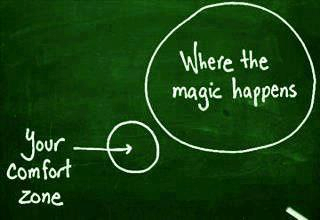 22
22
Comfort Zone
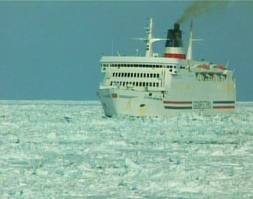 Staying in comfort zone too long - - we get stuck!
23
23
Panic Zone
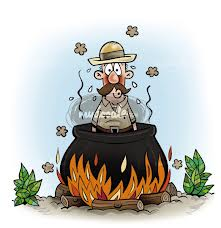 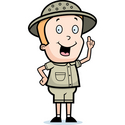 Dr. Livingstone I presume?
To rapid of change can lead to excessive stress, anxiety, and reverting!
24
24
Stretch Zone
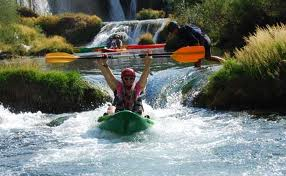 Change Happens  Best Here
25
25
Informational Interviewing
Paul DiFranco, SPHR
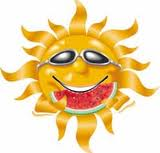 HR Pro Solutions MMXIII
26
26